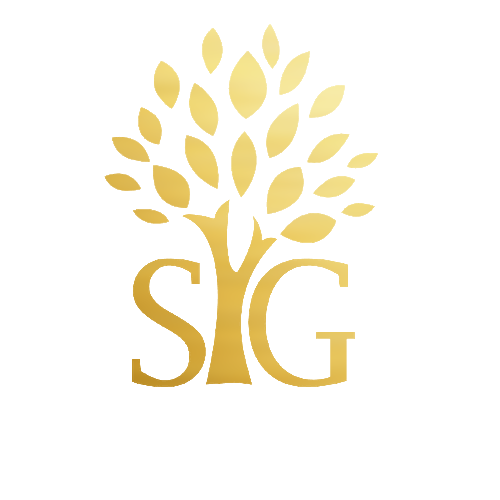 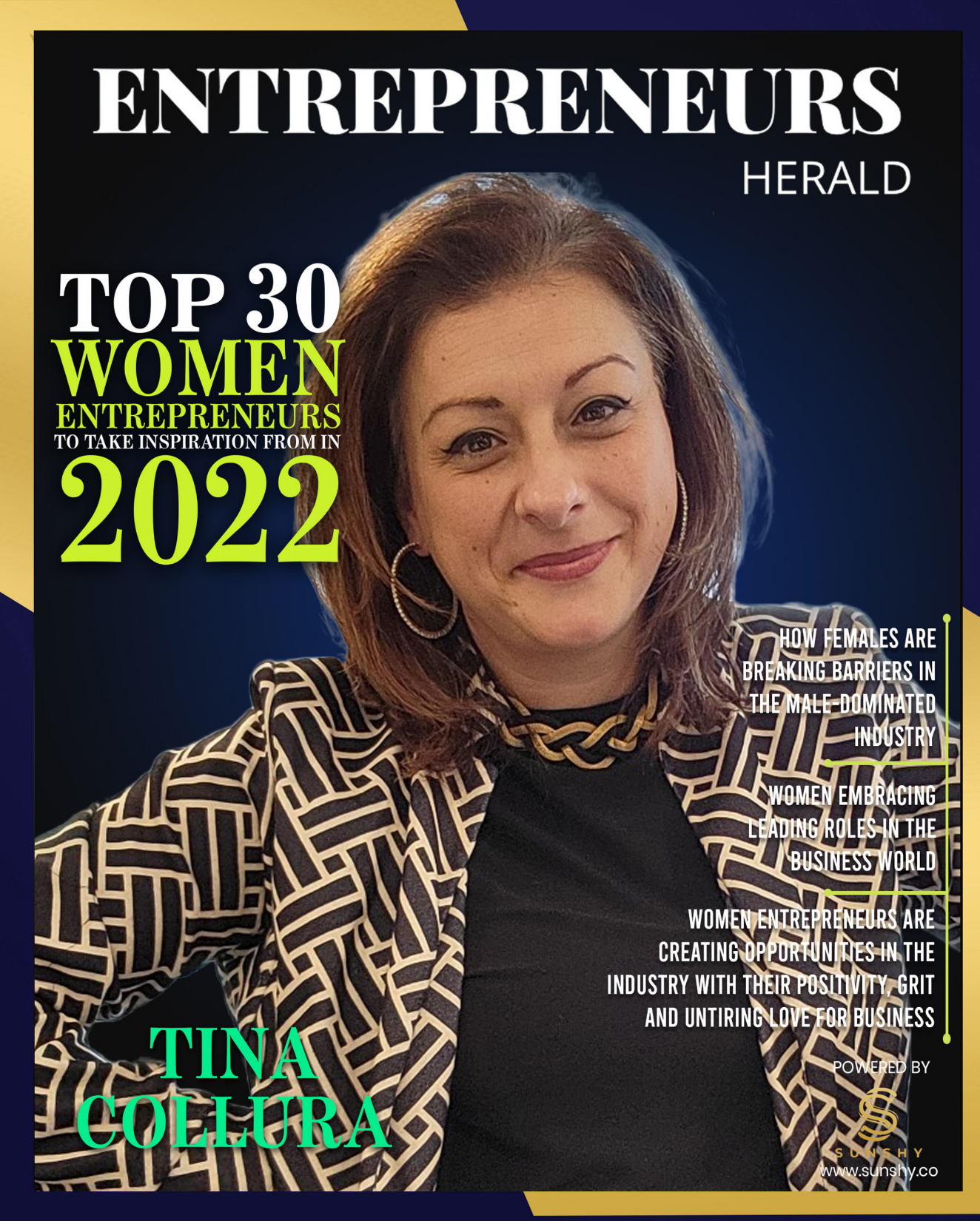 FROM STRATEGY TO MONEY MAGENT
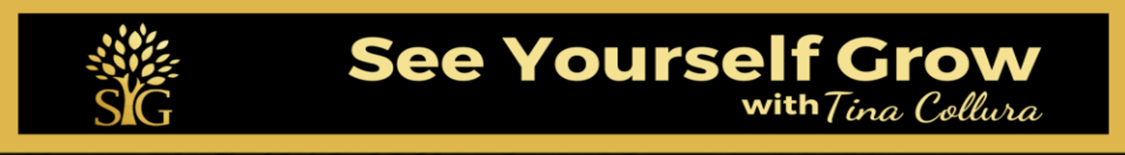 MODEL
Hold you 
and your 
team accountable
Options and Opportunities
Weave in
your
Team
Roadmap
Goals
Outline
Tasks and Targets
SELF ASSESSMENT of where you are now
BUSINESS MINDSET
CONNECTING WITH YOUR CLIENTS
YOUR SUCCESS HABITS
SOCIAL MEDIA
YOUR OFFER (CTA)
GROUP PARTICIPATION
YOUR SALES MINDSET (objection handling)
YOUR LEAD 
GEN PLAN
YOU NEED TO EVOLVE, BEFORE YOUR BUSINESS EVOLVES
2023 Strategic Planning
WHAT IS YOUR FASTEST PATH TO CASH GOING TO BE?
WHAT ARE YOU GOING TO DO DIFFERENT 
IN 2023?
HOW ARE YOU GOING TO MAKE AN IMPACT IN PEOPLES LIVES/BUSINESSES?
HERE IS WHAT YOU ARE GOING TO DO NEXT:

STEP 1 = YOU SET UP A FREE 90 MINUTE 2023 STRATEGY SESSION WITH TINA valued at $397 www.calendly.com/seeyourselfgrowwithtina

STEP 2= YOU TELL HER WHAT YOU WANT TO FIX AND/OR DO BETTER

STEP 3 = We DIVE INTO WHAT IS HOLDING YOU BACK

STEP 4= We will map out THE EASIEST PATH ON how to take your BIG IDEAS and turn them into SMALL MANAGEABLE TASKS

STEP 5 = DEVELOP SUCCESSFUL HABIT PLAN FOR 30 DAYS

AND OFF YOU GO!

You need to do me a favour!  
YOU NEED TO BE HONEST WITH YOURSELVES BECAUSE ONLY YOU CAN.
How long has this been a problem for you? 
And what is it costing you?
You are obviously ready to conquer this VILLIAN that has been standing between you and your UTOPIA!

COMMIT TO YOURSELF THAT YOU ARE GOING TO BE A 
CREATOR NOT A STAYER!
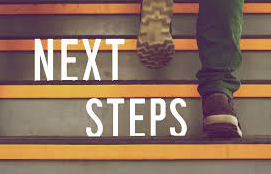 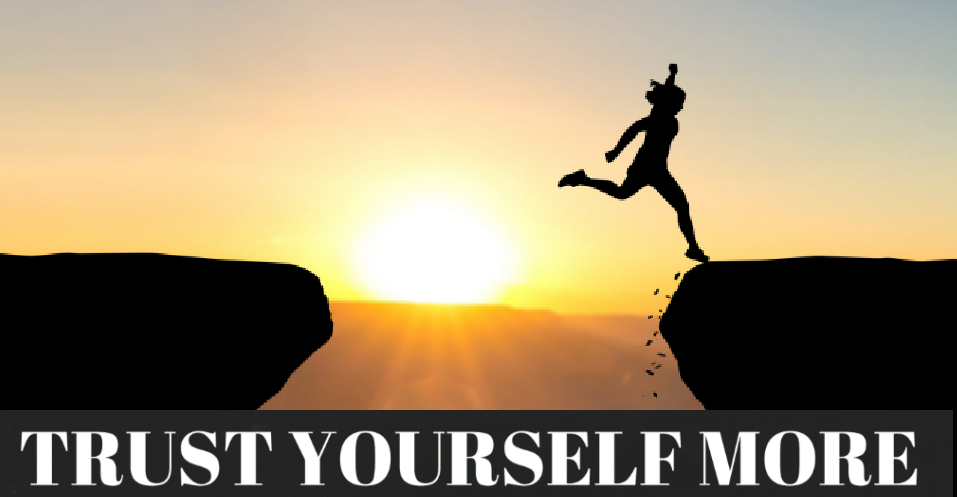 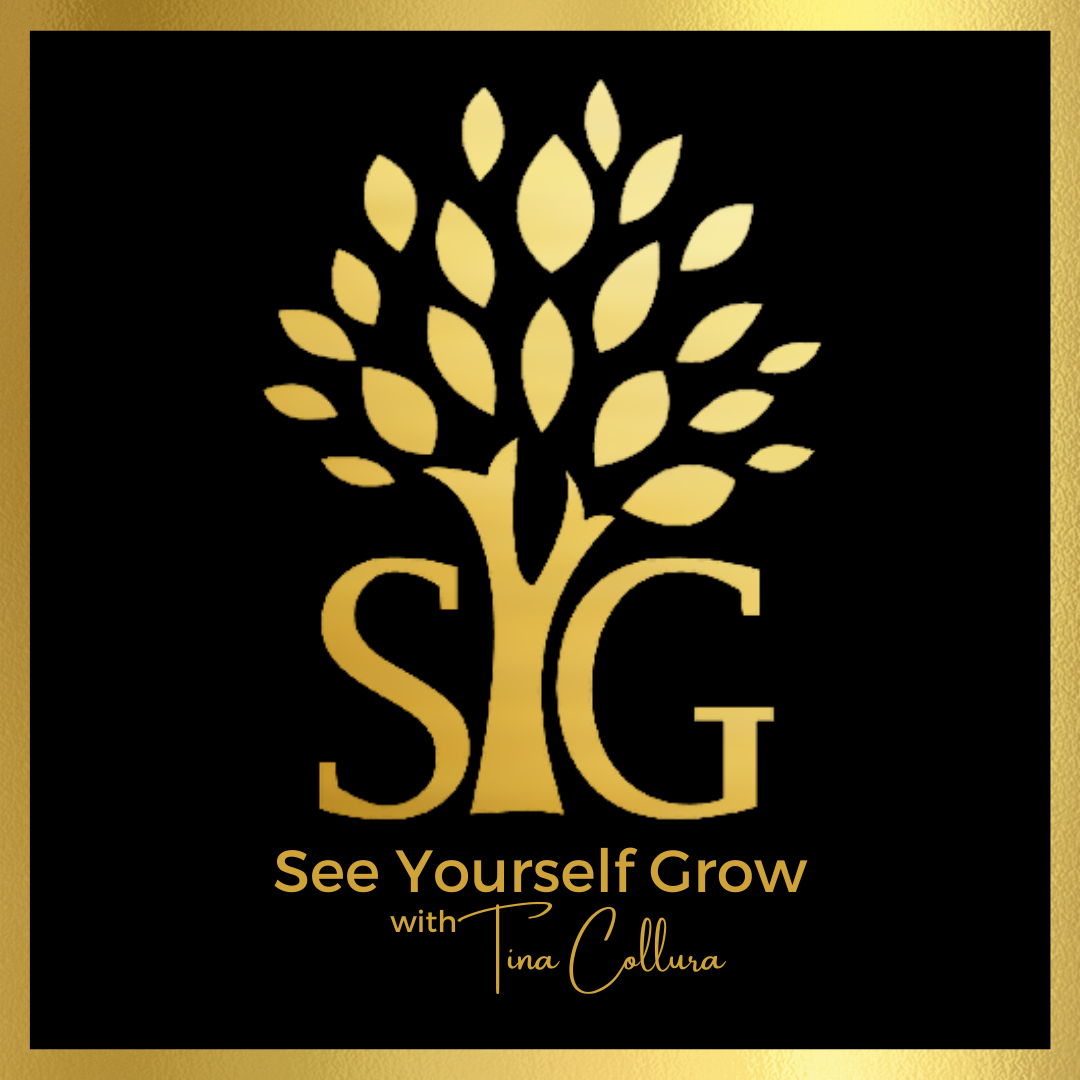